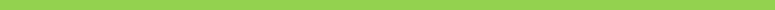 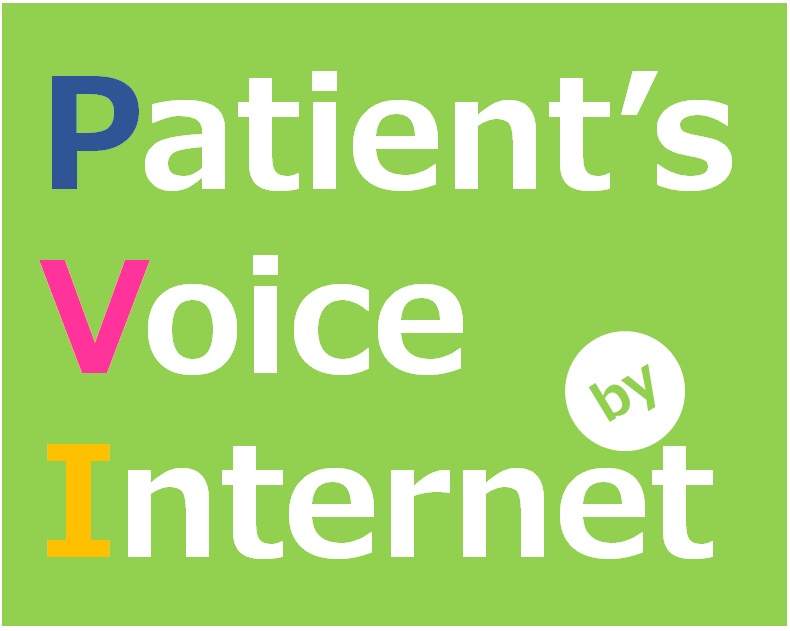 コンセプトを共有する　

～鈴木信行～
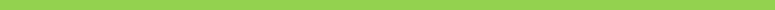 1
2018年8月
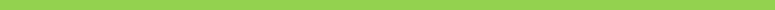 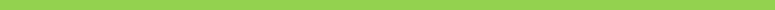 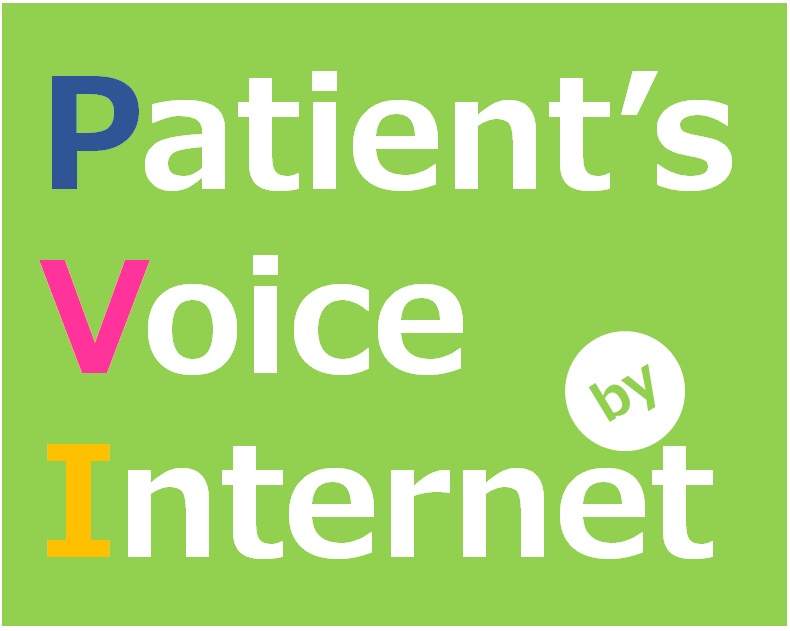 本動画の利用について
本動画は著作権が保護されています。

個人利用の場合、手続きは不要です。
法人・団体等で閲覧・利用する場合、
所定の手続き、および対応が必要です。

詳しくは、ホームページをご覧ください。
http://www.kan-i.net/pvi
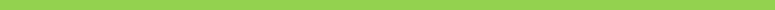 2
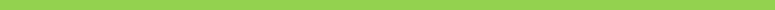 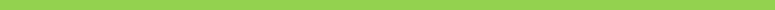 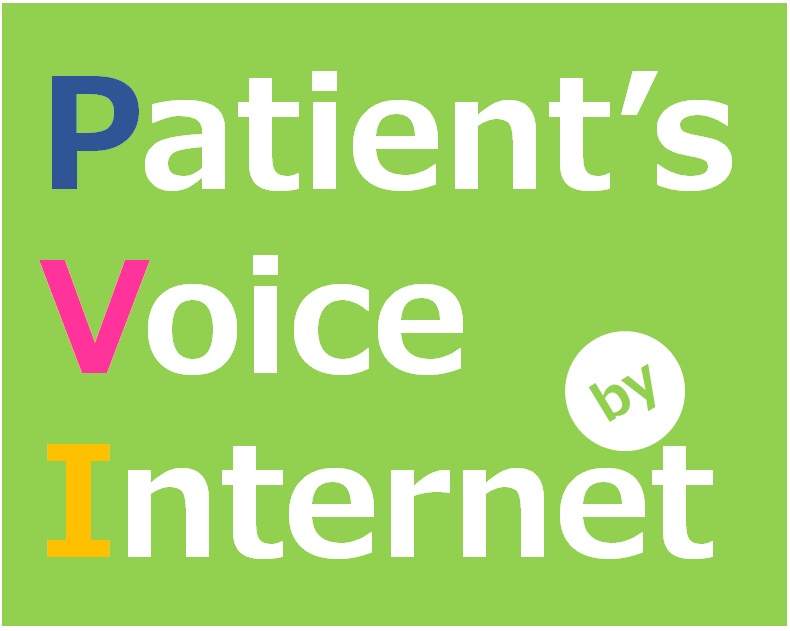 はじめに
理念などを客にどう伝えていますか？
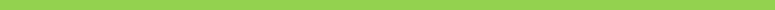 3
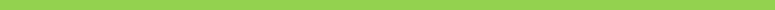 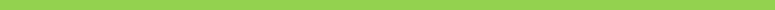 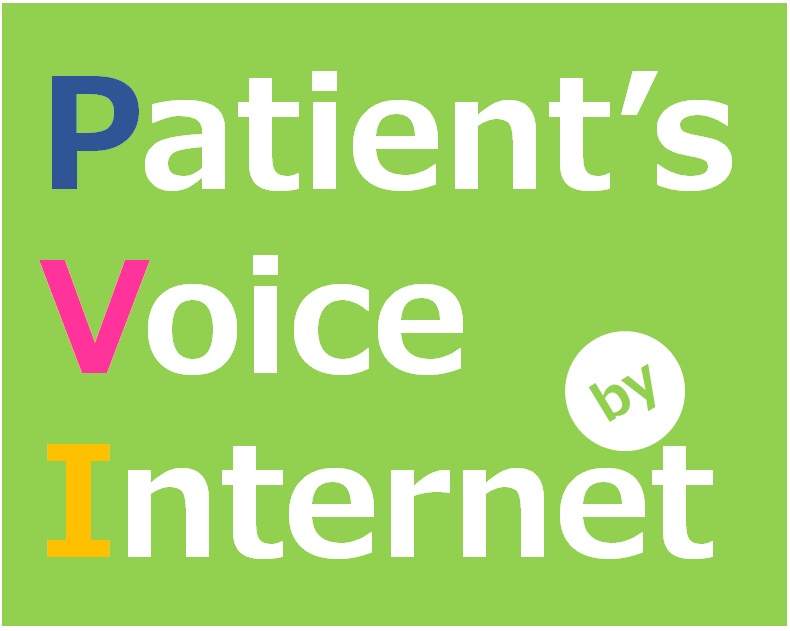 はじめに
２～３人でグループになり、
お互いに書いた内容を共有してください。
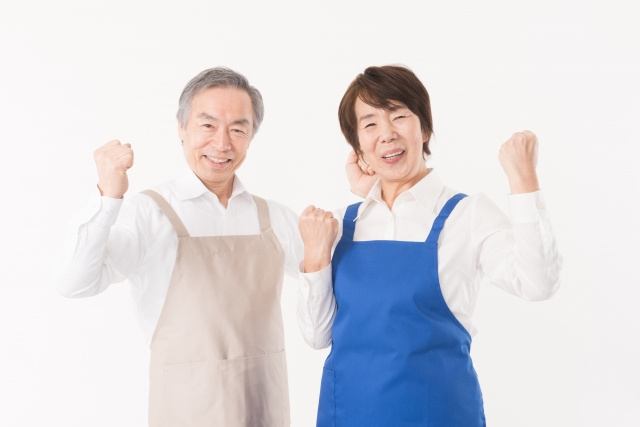 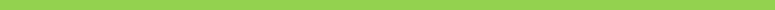 4
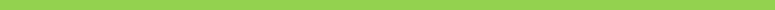 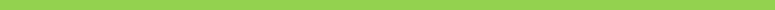 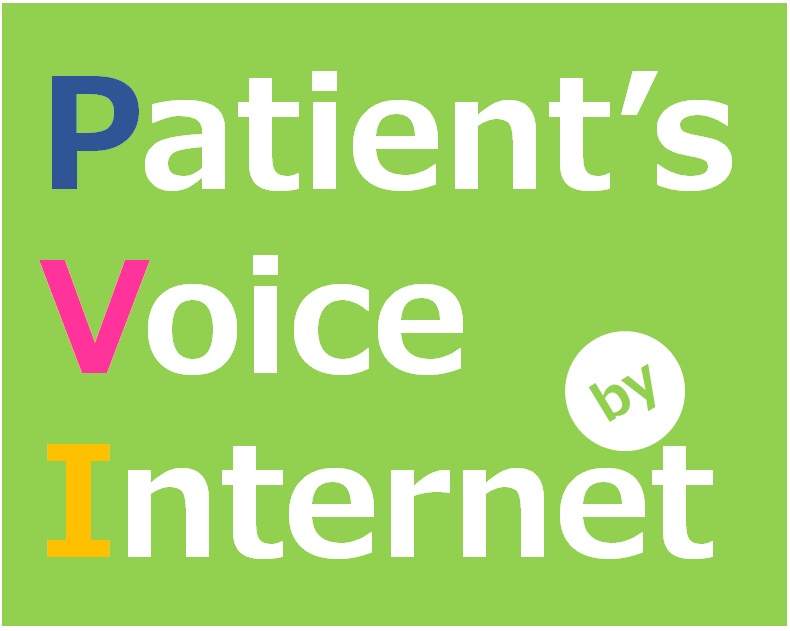 コンセプトとは？
硬い「理念」などは、客にはわかりづらい
イメージを「コンセプト」として打ち出す
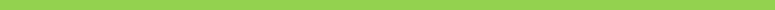 5
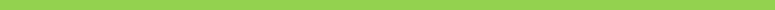 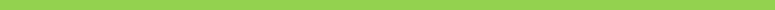 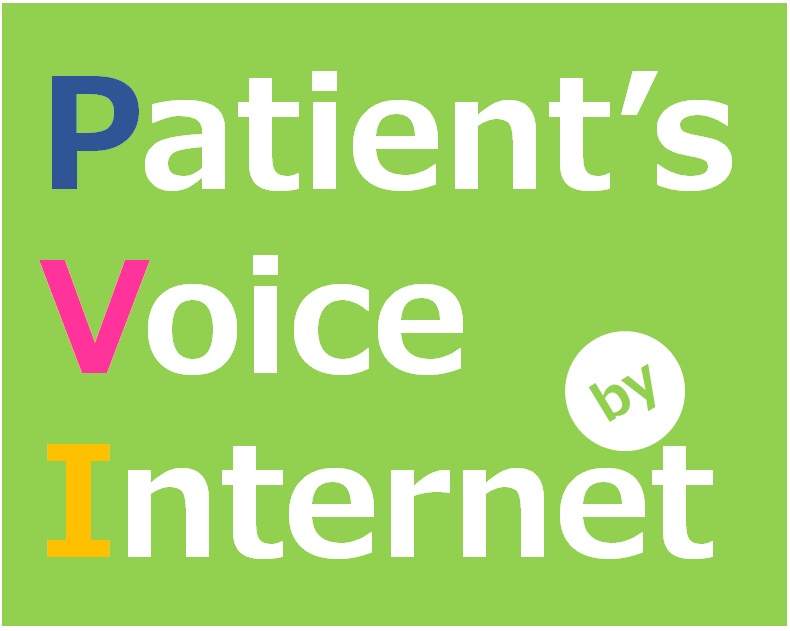 コンセプトとは？
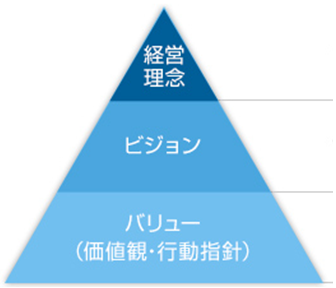 ターゲット
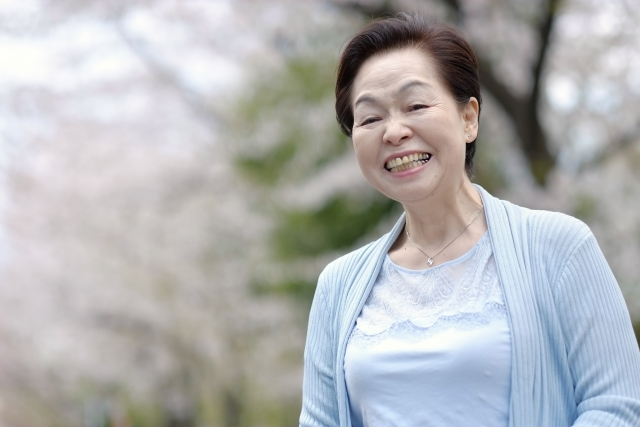 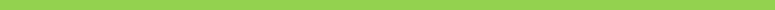 6
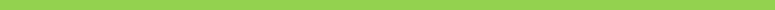 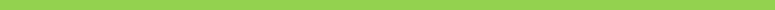 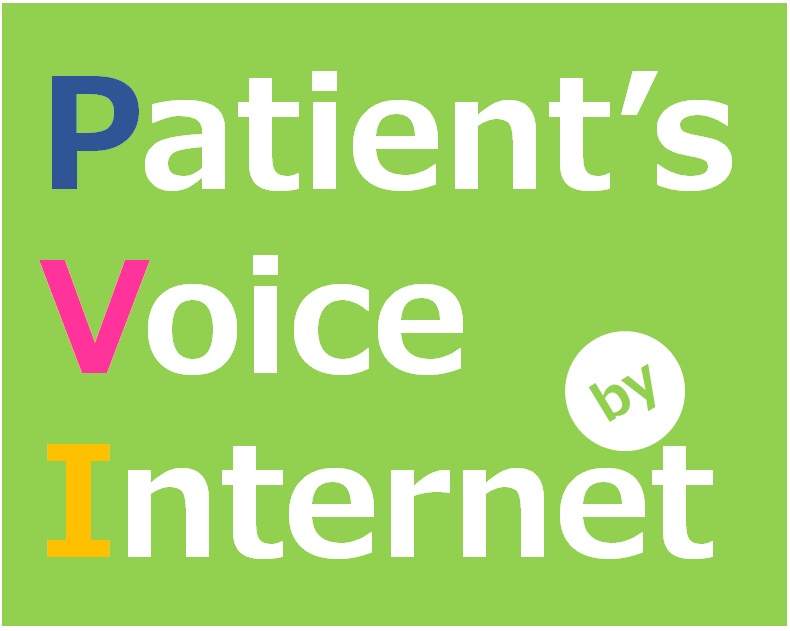 コンセプトとは？
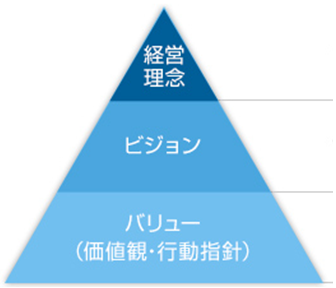 ターゲット
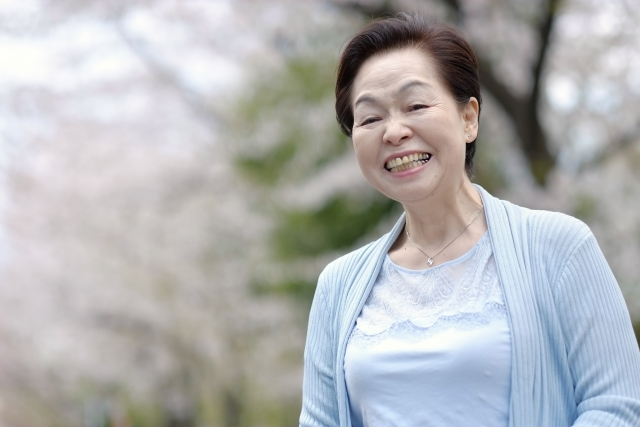 コンセプト
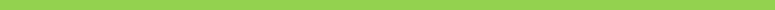 7
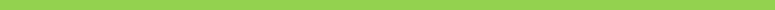 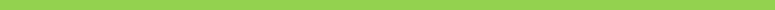 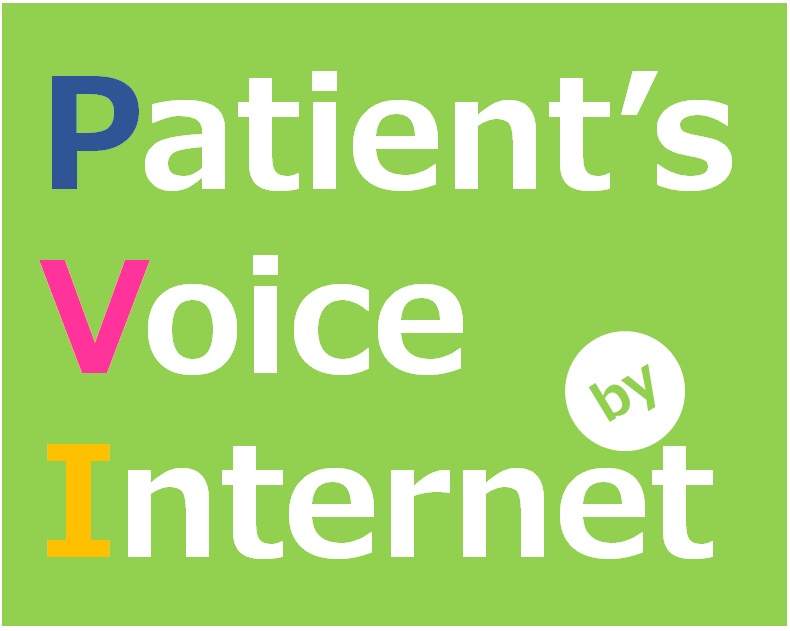 コンセプトの例
ターゲット
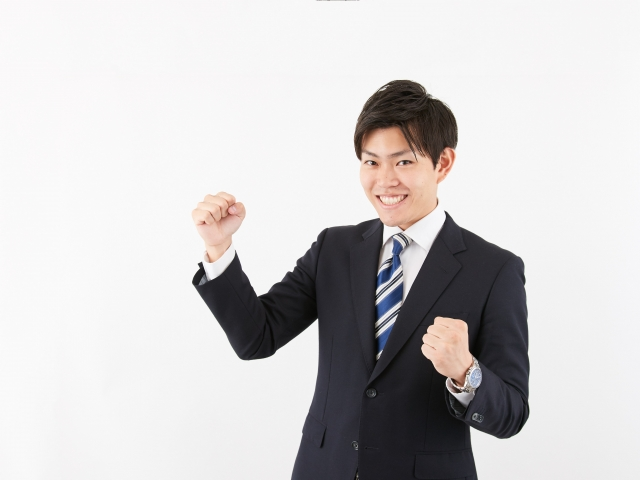 うまい、やすい、はやい
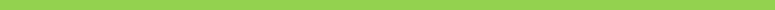 8
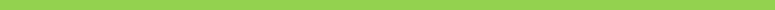 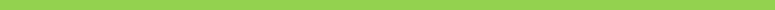 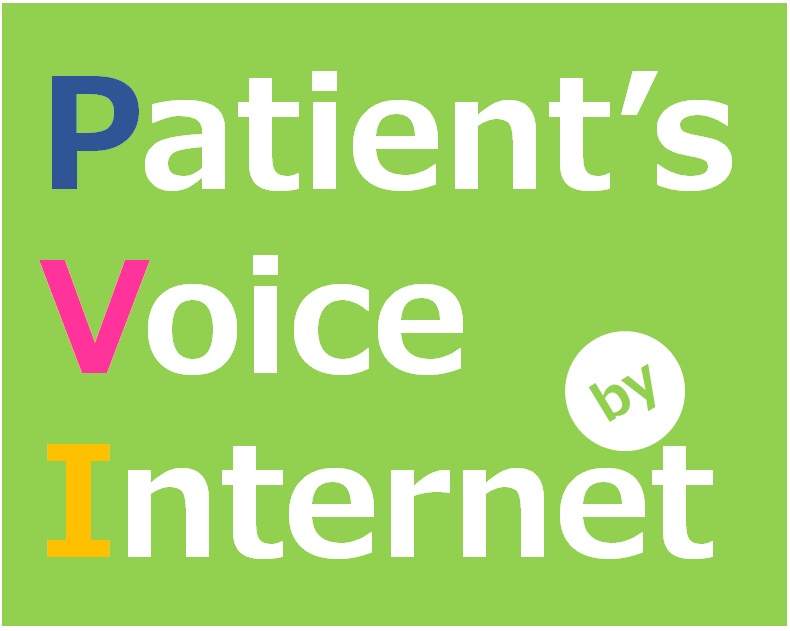 コンセプトの例
ターゲット
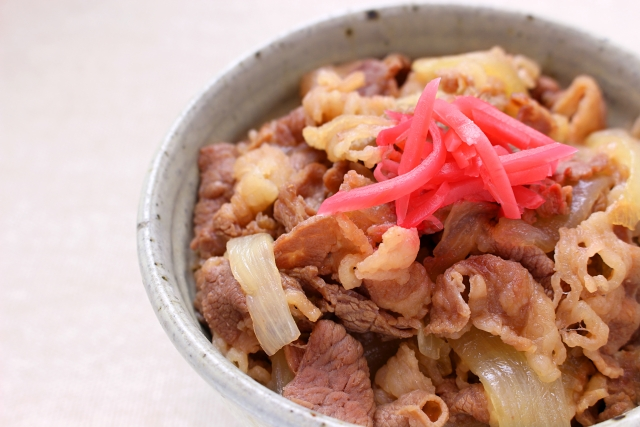 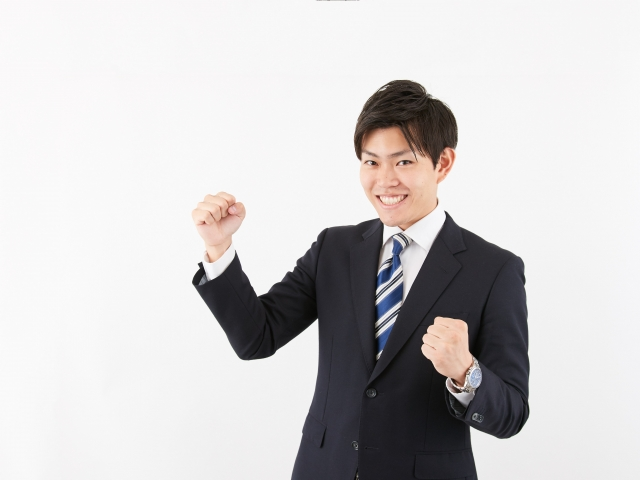 うまい、やすい、はやい
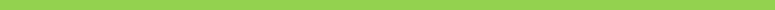 9
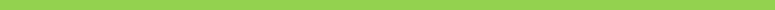 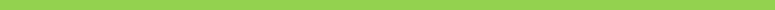 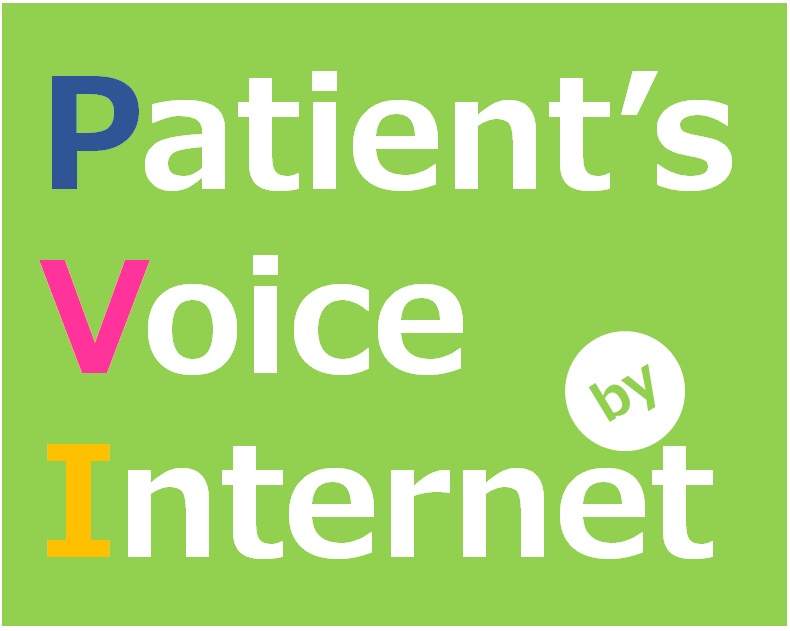 コンセプトの例
ターゲット
＜ビジョン＞
「飲食業の再定義」
「飲食業の再発明」
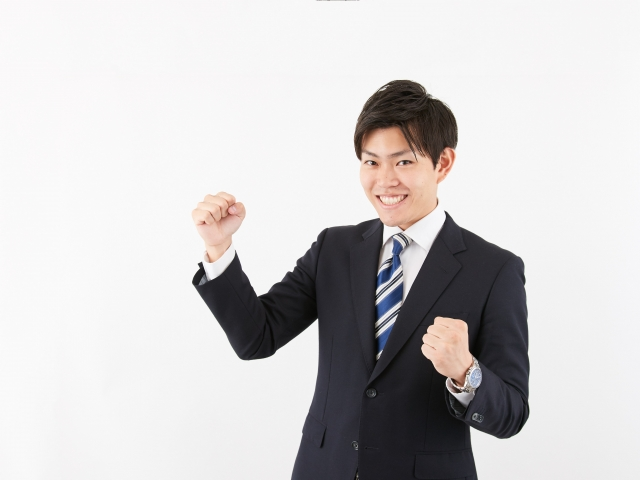 うまい、やすい、はやい
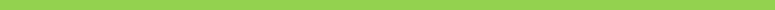 10
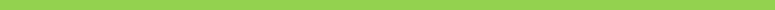 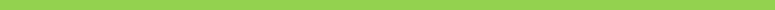 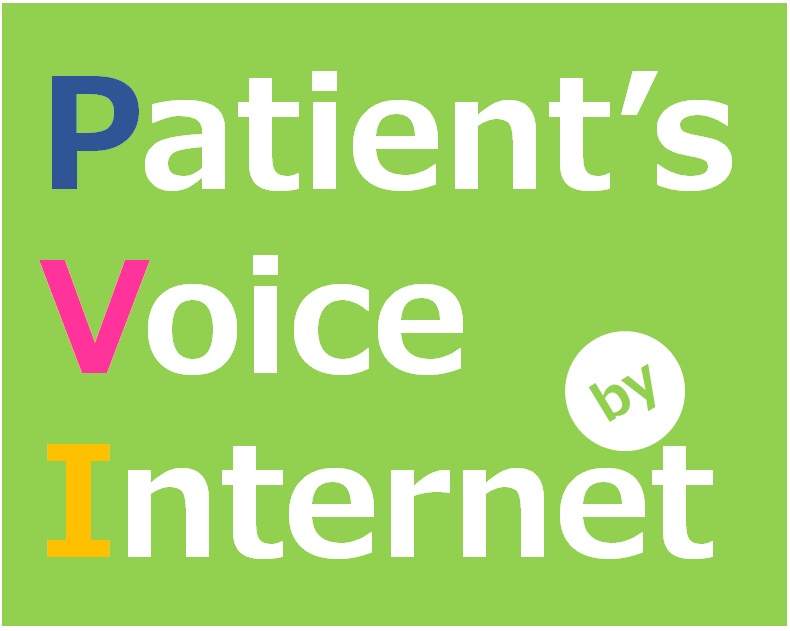 コンセプトを考える
あなたの会社のコンセプトは？
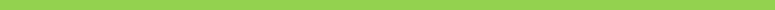 11
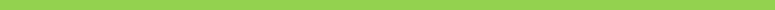 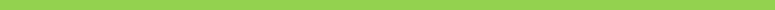 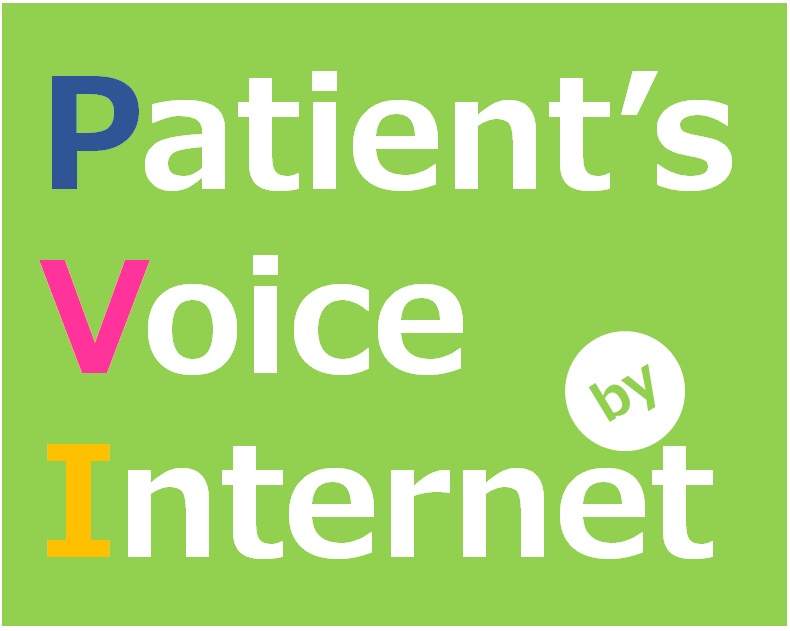 コンセプトの共有が大切
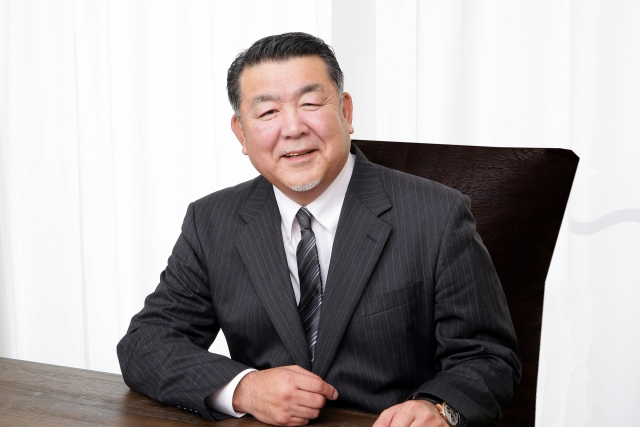 コンセプトの理解
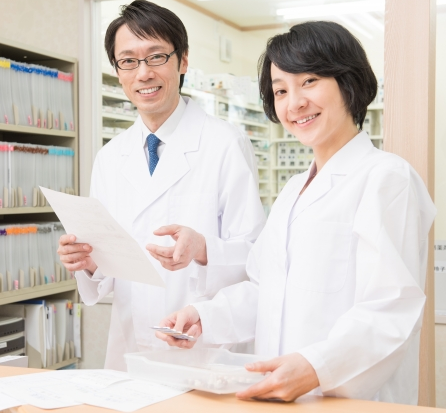 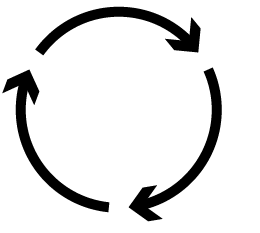 コンセプトを求めて来店
コンセプトに基づく言動
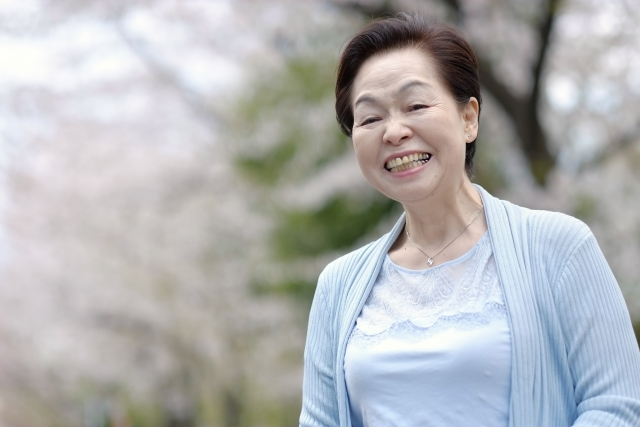 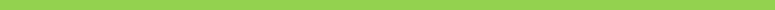 12
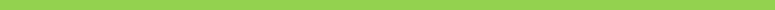 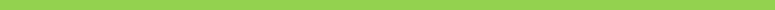 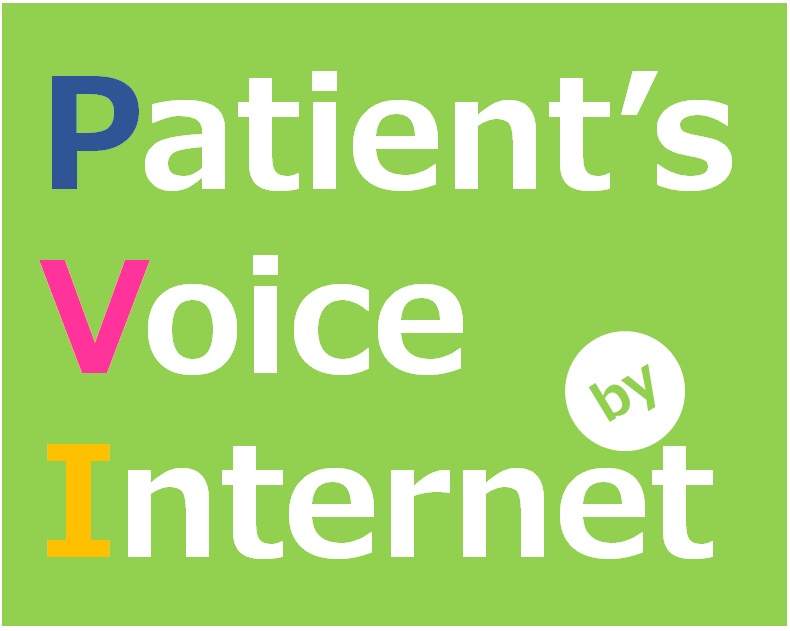 コンセプトの共有が大切
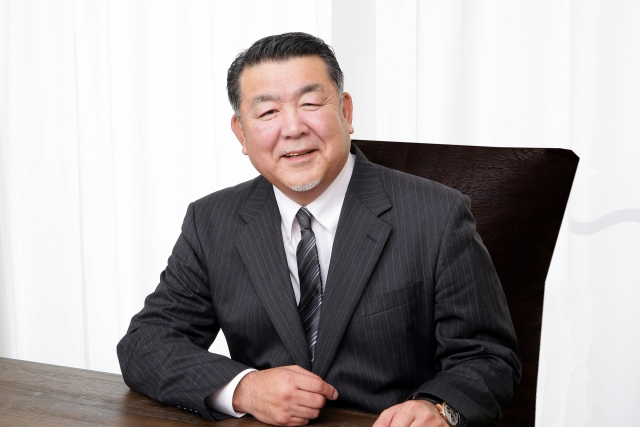 コンセプトの理解
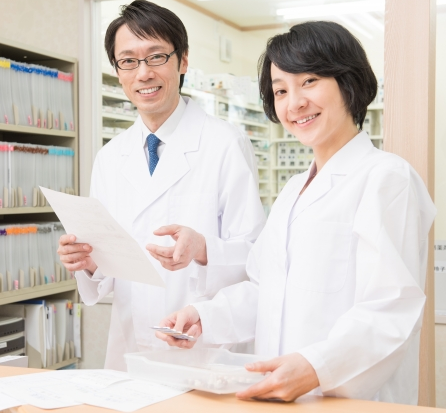 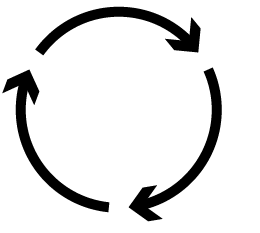 コンセプトを求めて来店
コンセプトに基づく言動
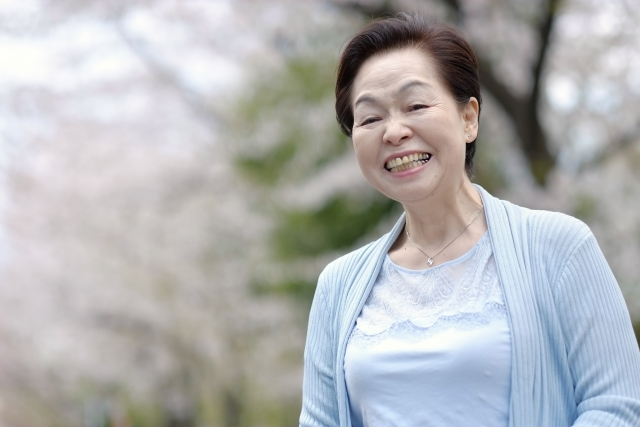 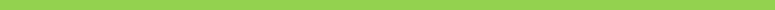 13
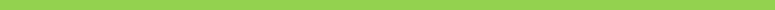 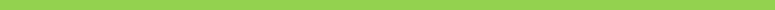 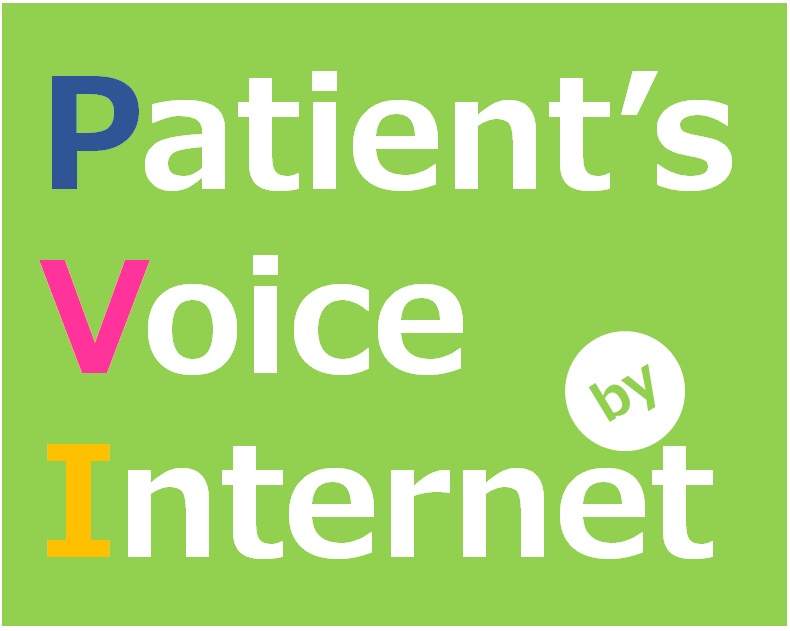 コンセプトをスタッフと共有する
◆意識や思いだけではなく
　具体的な言動に落とし込む

　（例）業務目標に取り入れる
　（例）ミーティングや面談の度に使う
　（例）服薬指導の所作を見直す
　（例）客や地域への活動を広げる
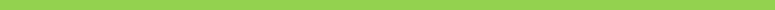 14
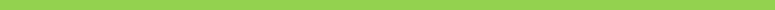 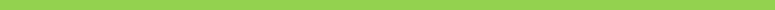 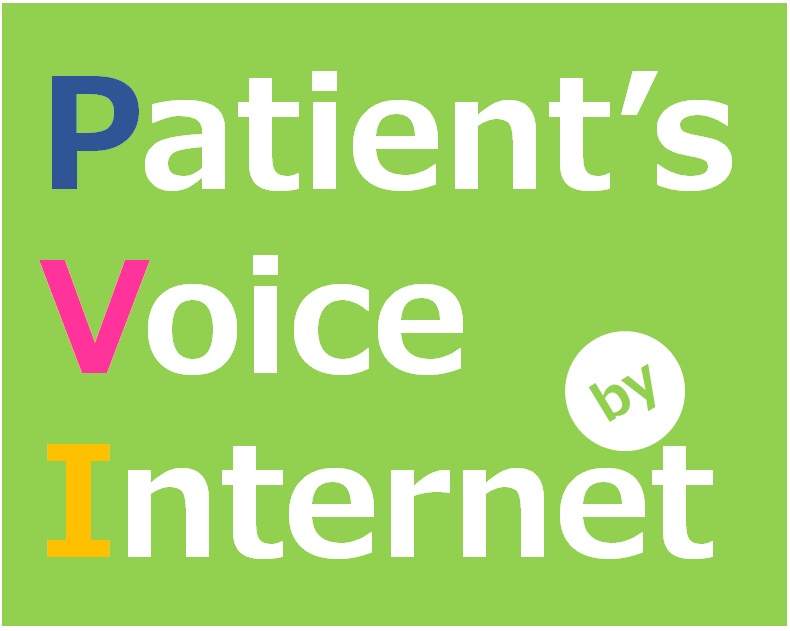 コンセプトをスタッフと共有する
コンセプト例：
人と人のつながりを大切に感じる空間

　・業務目標に
　　「１００人の顔と名前を覚え、
　　　入店と同時に名前で呼びかける」
　・「コミュニケーション」研修に参加
　・顧客名簿を作成し趣味や生活背景を
　　　記録し、スタッフ間で共有する
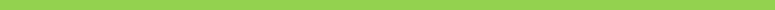 15
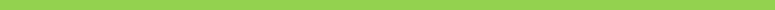 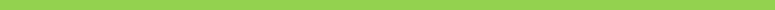 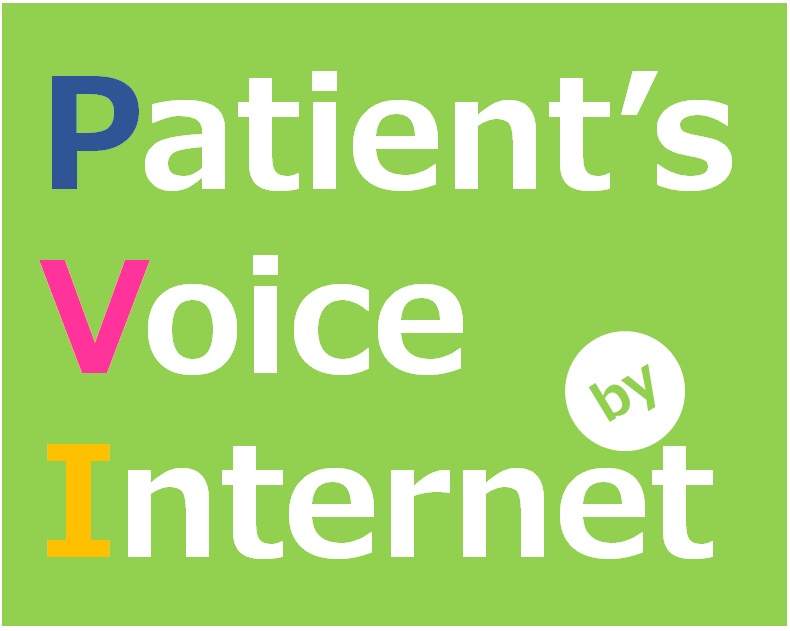 コンセプトの共有が大切
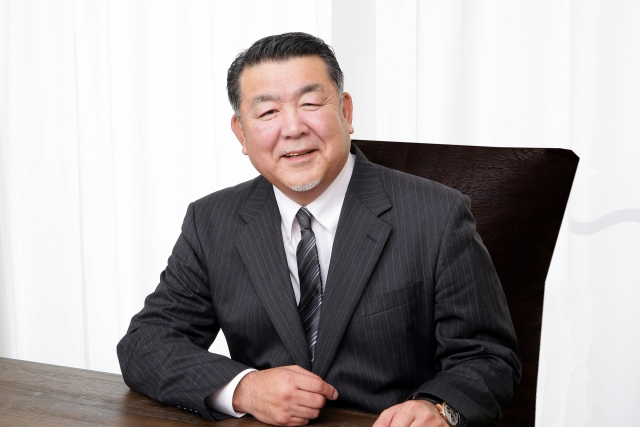 コンセプトの理解
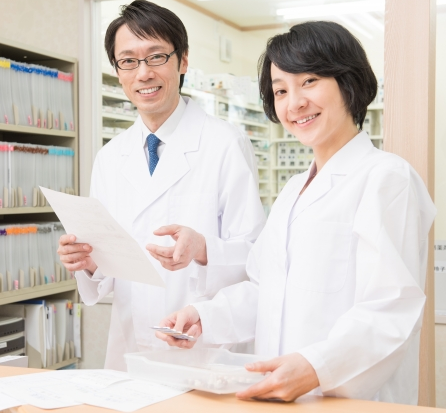 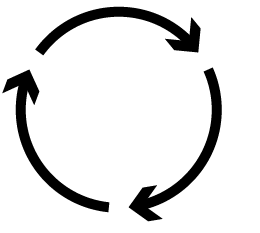 コンセプトを求めて来店
コンセプトに基づく言動
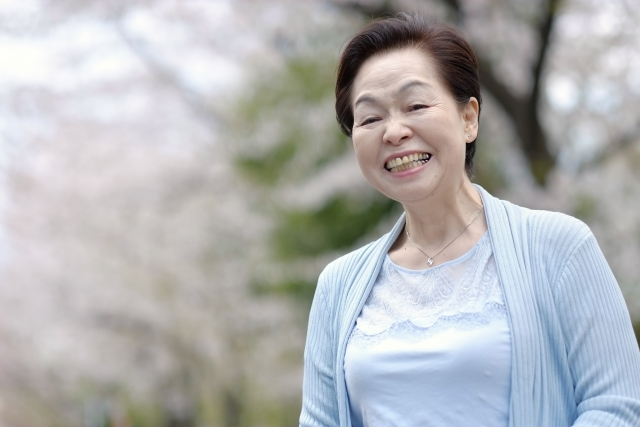 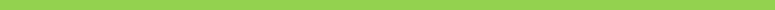 16
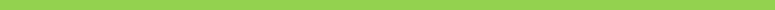 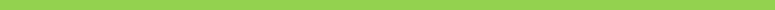 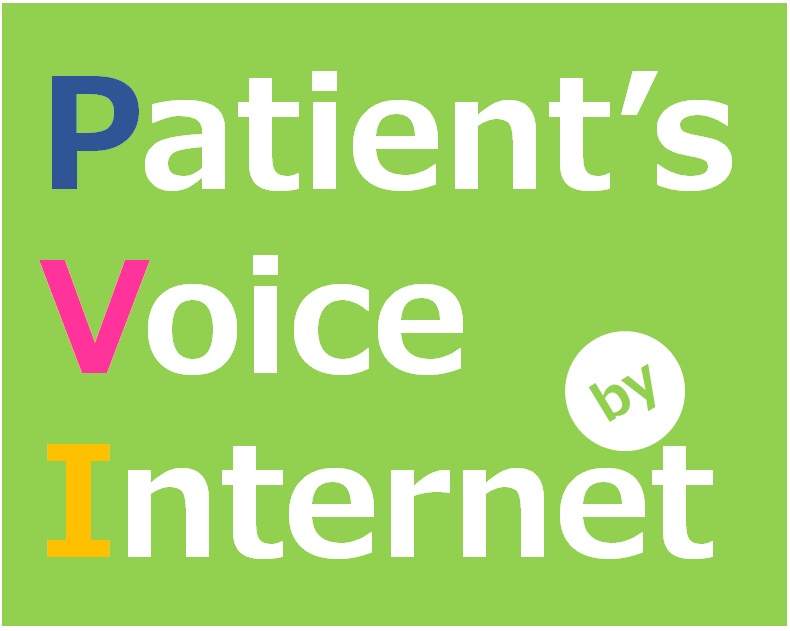 コンセプトを客と共有する
◆意識や思いだけではなく
　スタッフが客への言動に取り入れる

　（例）名刺にコンセプトを入れる
　（例）ウェブに店名と併記する
　（例）薬局新聞に取り入れる
　（例）店内に貼りだす
　（例）コンセプトに基づくイベント開催
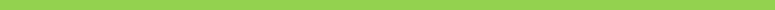 17
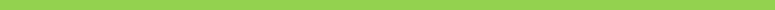 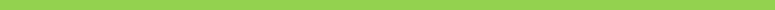 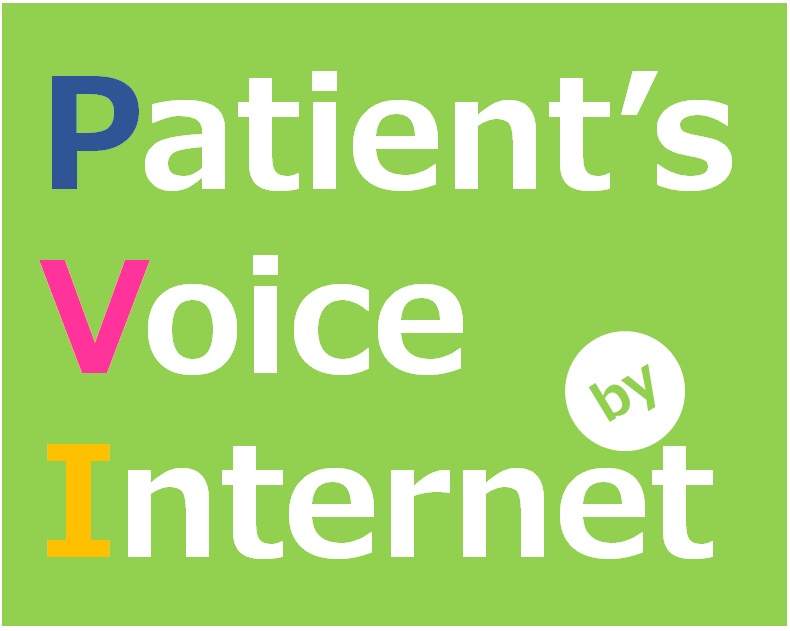 コンセプトを客と共有する例
コンセプト例：
人と人のつながりを大切に感じる空間

　・名刺を渡す際にコンセプトを言う
　・「薬局感謝祭」を開催
　・感謝祭に、直接、参加を誘う
　・客同士が会話できるように促す
　・話題のきっかけになる道具を置く
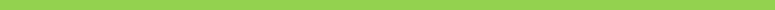 18
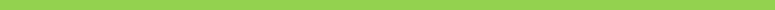 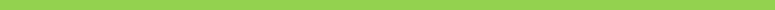 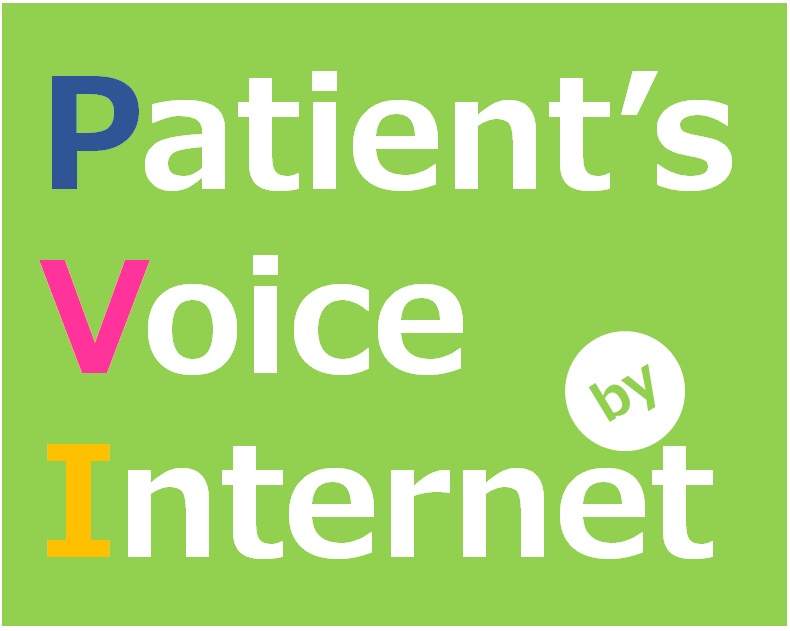 コンセプトを客と共有する例
コンセプト例：
人と人のつながりを大切に感じる空間

　・名刺を渡す際にコンセプトを言う
　・「薬局感謝祭」を開催
　・感謝祭に、直接、参加を誘う
　・客同士が会話できるように促す
　・話題のきっかけになる道具を置く

　　　スタッフが考え行動する
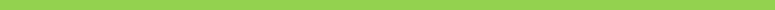 19
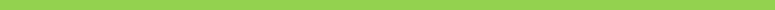 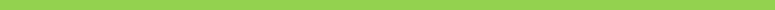 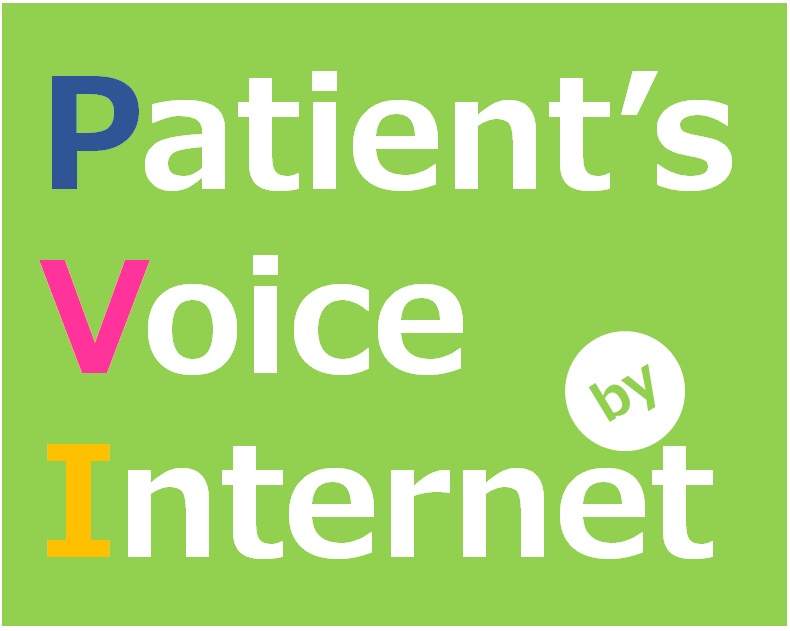 コンセプトを共有してこそ！
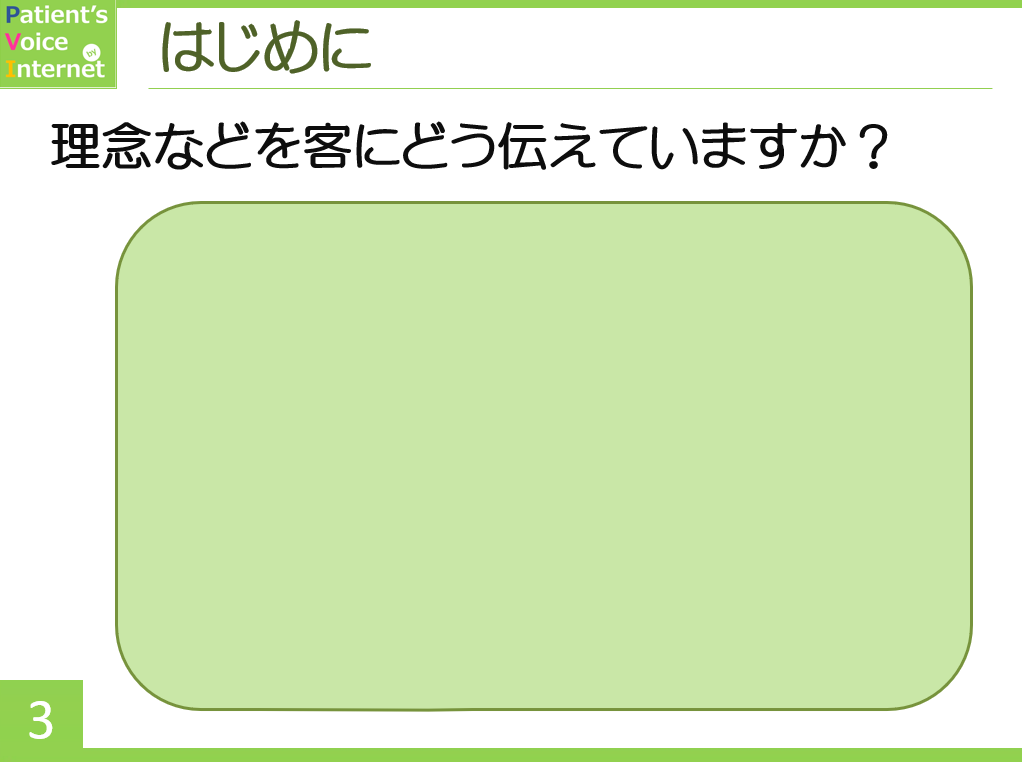 コンセプトを共有する
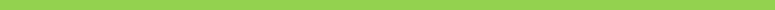 20
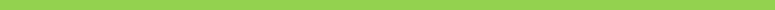 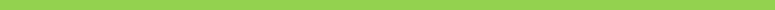 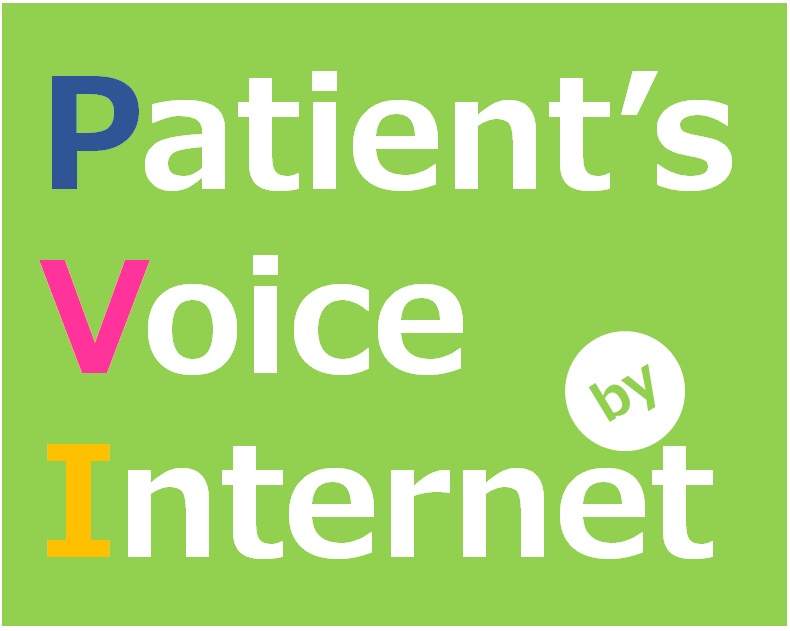 まとめ
◆コンセプトは端的にわかりやすく

◆コンセプトはスタッフと共有する

◆客に様々な手段で伝える
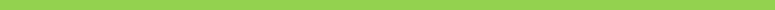 21
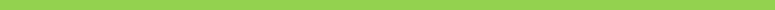